Tipos de amor en la literatura
Objetivo: Comprender e interpretar las características del amor cortés, trágico y filial.
Amor cortés
‹#›
Esta visión de amor nace en la Edad Media (época feudal) y se centra en el caballero que corteja a la persona amada, la veneraba y luchaba sus batallas por ella y por Dios.

Posee un carácter prohibido (se idealiza) y patriarcal (responde a los códigos de caballerosidad y de dama delicada).

La mujer se percibe como un ser superior al cual se le rinde culto. 

El amor puede ser no correspondido y no responde a parámetros sociales, ante lo cual, es muy común la presencia de amantes y amores prohibidos.

A lo largo de la literatura, este amor se ha mantenido, pero con características distintas.  No obstante, la mujer sigue siendo para el hombre el centro de su vida.
‹#›
DE AMOR, QUE ME HA ROBADO (fragmentos) 

De Amor, que me ha robado, lo sé, 
y que no me quiere retener, 
me quejo, aunque le permitiré 
tratarme conforme a su placer, 
si bien soy capaz de precaver 
el lamentarme, y diré por qué: 
a quienes le fallan observé
frecuentemente alegres volver,
 y yo fallo, por mi buena fe. 
Si alza Amor su ley, que yo ensalcé,
y a sus enemigos quiere vencer, 
lógico es, y así lo creeré, 
que a los suyos no deje caer; 
yo, que no puedo retroceder 


frente a aquella a la que me até, 
mi corazón, que es suyo, le enviaré,
 y aunque de nada le pueda valer,
 lo que le debo le devolveré.
 Señora, vuestro vasallo soy,
 decidme, con gusto ¿me aprobaréis? 
No sé, pues conociéndoos voy, 
si os molesta: esclavo me tenéis. 
Y puesto que ya no me queréis, 
a pesar de todo, vuestro soy;
 si de alguno debéis tener hoy 
piedad, bueno es que me soportéis,
 que a servirle a otra presto no estoy. 
más dulce para probar.

		Chrétien de Troyes
‹#›
Ejemplo en la música
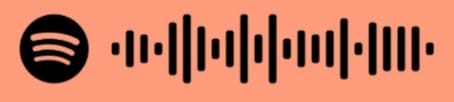 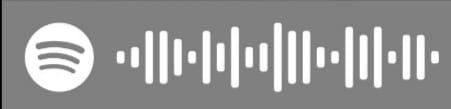 Amantes
Si lo nuestro no esta bienSin querer uno se enamoraSi contigo yo la paso bienAsí sea por un par de horas 
Somos amantes, inocentesDe lo que estamos sintiendoTengamos un secretoY que nadie sepa de eso
Lo hace más interesante, lo séApaga el celular que nadie nos molesteDonde nadie nos encuentre voy a llevarte
Amantes, aunque pertenecemosA camas diferentes, aunque juzgue la genteSomos amantes, aunque pertenecemosA camas diferentes, ya no importa la gente
Quienes son ellos para juzgar, lo de nosotrosSé que suena un poco loco, pero contigo la paso bienSi me preguntan, por qué lo hiceEl lleno mis tardes grises y al corazón quien lo contradice
Greeicy & Mike Bahía (2017)
Tu príncipe 
Si tú supieras que me pasa cada vez que te veo
Quisiera confesarte lo que siento y no me atrevo 
Mis emociones me dominan cada vez que te veo
Te veo cerca y la misma vez te siento tan lejos

Si tú sintieras lo mismo que yoEstuvieras aquí conmigoFueras mi novia y yo tu príncipeSer mas allá que un amigo
Si tú sintieras lo mismo que yoEstuvieras aquí conmigoFueras mi novia y yo tu príncipeOye me muero por estar contigo
 
Como es que yo pueda hacerle pa' decirle que este hombre se muerePor tenerla a ellaQuiere y a la vez no puede contenerse y eso a miComo duele ya
Daddy Yankee (2004)
‹#›
Amor trágico
‹#›
Es uno de los tipos de amor más utilizados en las creaciones literarias, pues se describen relaciones fatídicas marcadas por el dolor y el sufrimiento.

Normalmente terminan en muerte y desolación de los protagonistas. En algunos casos, también de sus familias  cercanos.

Quizá lo más lamentable de este tipo de amores es el hecho de que los protagonistas no pueden escapar, se entregan a fuerzas superiores que los ata para encontrarse y acabar destruidos.

Se tiene la idea de que el dolor es recurrente, no se sale de un sufrimiento cuando se está entrando en otro.
‹#›
Fragmento de “Romeo y Julieta”
Julieta: Pregunta quién es.-Si ya tiene esposa, la tumba sería mi lecho de bodas. 
Ama:  Se llama Romeo y es un Montesco: el único hijo de tu gran enemigo.
Julieta:  ¡Mi amor ha nacido de mi único odio! Muy pronto le he visto y tarde le conozco. Fatal nacimiento de amor habrá sido si tengo que amar al peor enemigo.

William Shakespeare
‹#›
Ejemplos en el cine
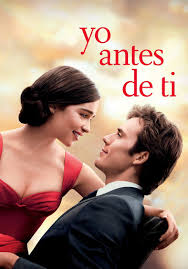 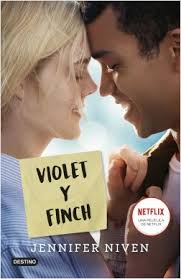 ‹#›
Amor filial
‹#›
El amor filial es el amor que tienen los padres a los hijos o los hijos a los padres. Un amor más “de familia”

 Este tipo de amor se presenta en la literatura para plasmar el sentimiento existente entre los miembros de una familia, bien sea entre hermanos, entre padres e hijos o viceversa.

No guarda ningún sentido de índole sexual; simplemente representa los fuertes nexos que unen a las personas por medio de la sangre.
‹#›
Dulzura

Madrecita mía,madrecita tierna,déjame decirtedulzuras extremas.
Es tuyo mi cuerpoque juntaste en ramo;deja revolverlosobre tu regazo.
Juega tú a ser hojay yo a ser rocío:y en tus brazos locostenme suspendido.
Madrecita mía,todito mi mundo,déjame decirtelos cariños sumos.
Gabriela Mistral
‹#›
Ejemplos en la música
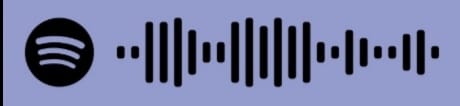 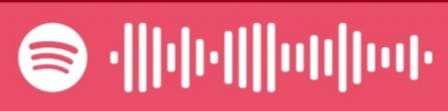 Amor de madre

Aunque me cueste hablar, si me enojo yo séHoy te pido perdón porque mi corazónEnlazado por ti floreceEnlazado por ti floreceOh, oh
Ma', no sé cómo callarSé que a ti te gusta hablarY en ciertos casos no pensamos igualMa', yo te escuche palpitar, tú me enseñaste a lucharMi voz es fuerte, ahora puedo gritarSi caigo, tú estarás mil vecesY es que tú me fortalecesYo soy tu mejor espejoAmor de madre, incomparable

Denise Rosenthal (2020)
Con una pala y un sombrero

Ojalá que cuando mires a tu alrededorNo notes que la vida se te fueQue a la hora de tu hora, no me dejen verEl paso de los años en tu pielY ojalá que en el momento del adiósMe recuerdes como te recuerdo yo, uh
La distancia nos distrajo, hasta que me enteréPor tu carta, que no hay nada más que hacerEl cigarro siempre gana y esta vez tambiénNo te culpes, yo he tomado el mismo trenY ojalá que donde vayas estés bienPor la puerta que te toque lo sabré
¿Quién más que tú?Con una pala y un sombreroAbre la tierra, sin arado y sin tractor¿Quién más que tú?, trabaja en año nuevo¿Quién más que tú? merece el cieloPara sembrarlo entero
Gervasio (1989)
)
‹#›
De acuerdo a los tipos de amor vistos en esta clase ¿Cuál es el mas común en las películas o series actuales?¿Cómo ha cambiado la visión del amor cortés y filial a través de la historia?
‹#›
Estrategias de lectura
Reconocer ideas principales
¿Qué es una idea principal?
Un texto, cualquiera sea su tipo –novela, articulo periodístico, ensayo, opinión, etc.- siempre se desarrolla en torno a un tema central, el cual tiene una idea principal, cuya función es decir lo mas importante de ese tema.
 
La idea principal se encuentra, generalmente, en la primera oración de un texto o párrafo
Un buen titulo resume la idea principal

Recuerda: la idea principal afirma lo mas importante, lo mas preciso
‹#›
Ideas secundarias
Las ideas secundarias expresan detalles o aspectos derivados del tema principal. A menudo, estas ideas sirven para ampliar, demostrar o ejemplificar una idea principal. 

Dependen de la idea principal, no tienen autonomía por si solas.

*Recuerda: Para un mayor apoyo visual, las ideas principales y secundarias las puedes subrayar con diferentes colores
‹#›